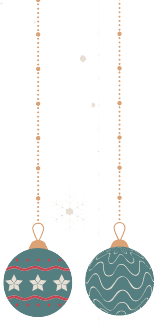 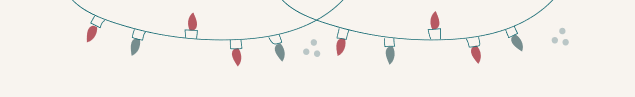 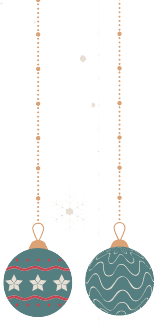 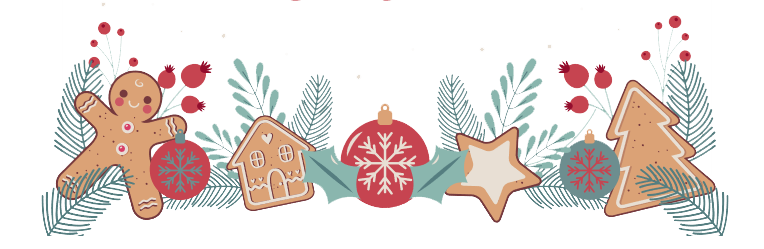 CHRISTMAS
Here is where your presentation beginsHere is where your presentation begins Here is where your presentation begins
Here is where your presentation beginsHere is where your presentation begins Here is where your presentation begins
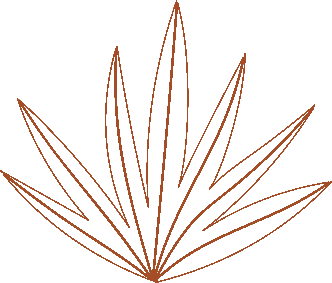 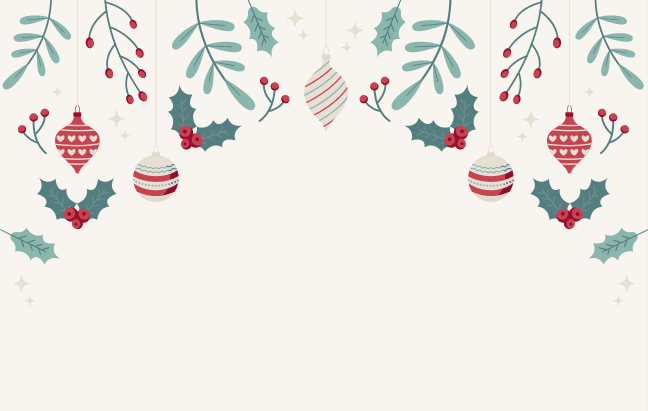 CONTENT
CONTENT
CONTENT
CONTENT
Here you could describe the topic of the section
Here you could describe the topic of the section
Here you could describe the topic of the section
Here you could describe the topic of the section
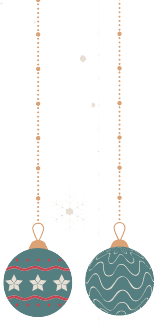 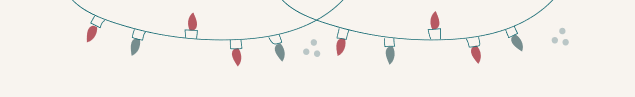 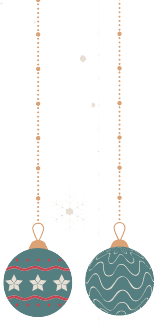 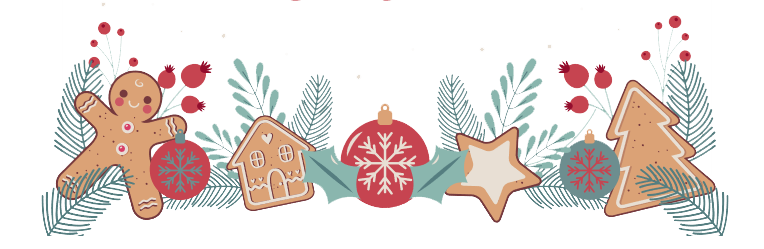 PART 01
Here is where your presentation beginsHere is where your presentation begins Here is where your presentation begins
Here is where your presentation beginsHere is where your presentation begins Here is where your presentation begins
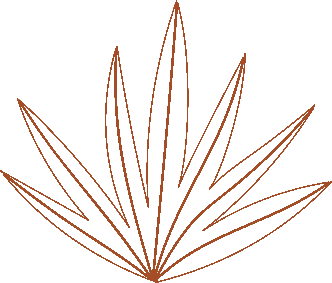 1
CONTENT
Here you could describe the topic of the section
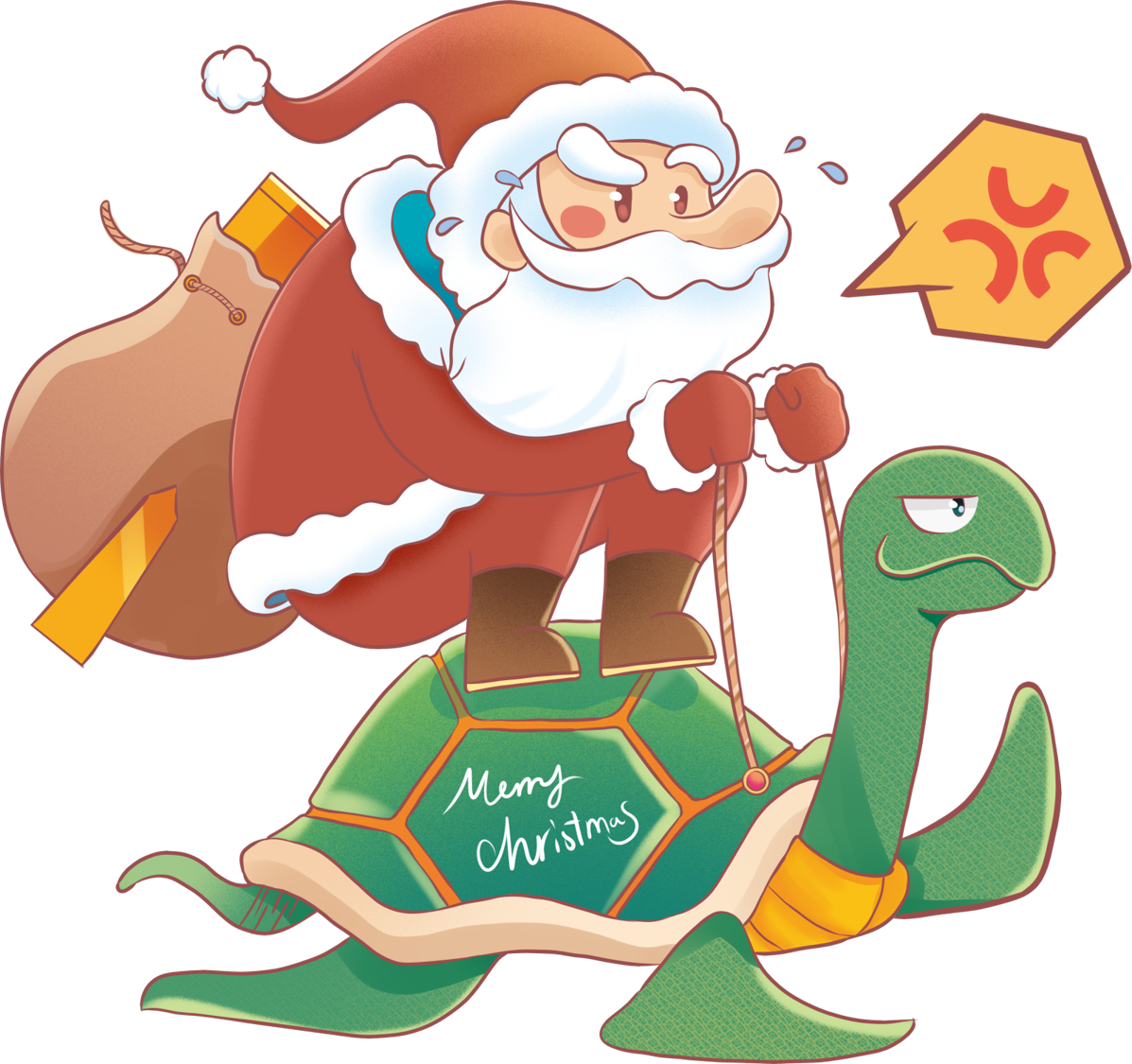 CONTENT
CONTENT
CONTENT
CONTENT
Click here to add text content, such as keywords, some brief introductions, etc. Click here to add text content,
Click here to add text content, such as keywords, some brief introductions, etc. Click here to add text content,
Click here to add text content, such as keywords, some brief introductions, etc. Click here to add text content,
Click here to add text content, such as keywords, some brief introductions, etc. Click here to add text content,
1
CONTENT
Here you could describe the topic of the section
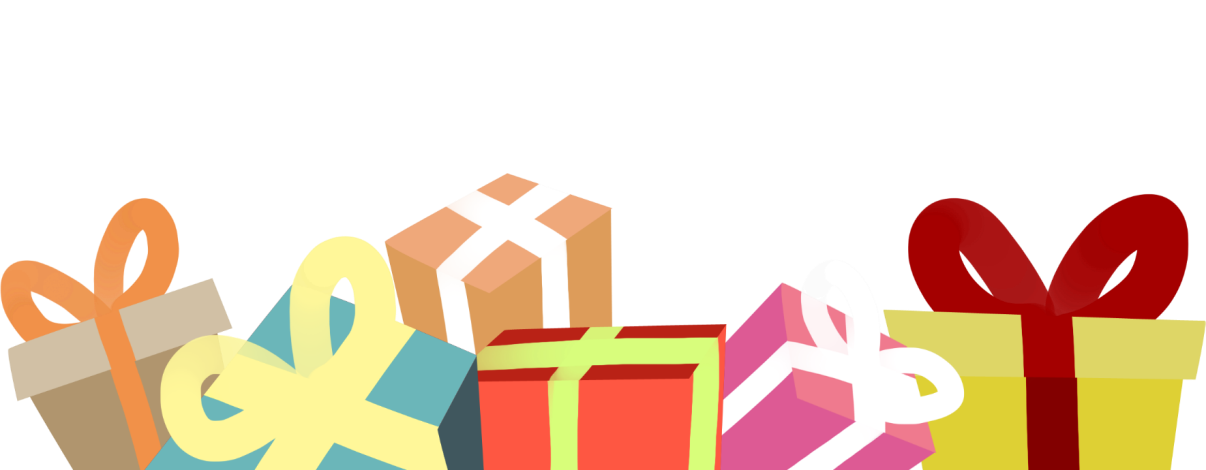 CONTENT HERE
Click here to add text content, such as keywords, some brief introductions, etc. Click here to add text content, such as keywords, some brief introductions, etc.Click here to add text content, such as keywords, some brief introductions, etc. Click here to add text content, such as keywords, some brief introductions, etc.
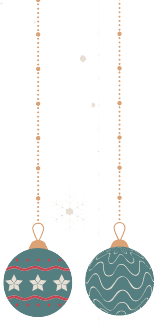 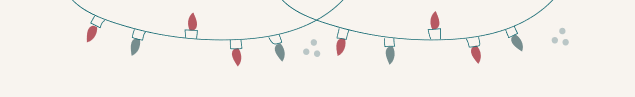 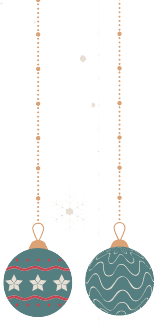 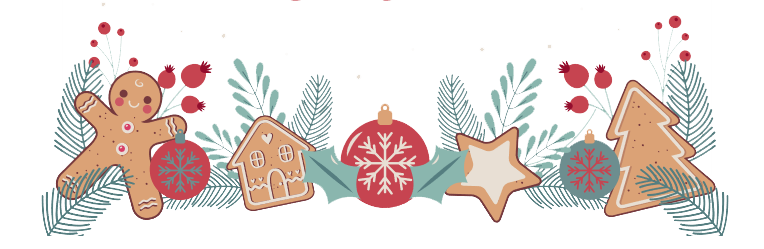 PART 02
Here is where your presentation beginsHere is where your presentation begins Here is where your presentation begins
Here is where your presentation beginsHere is where your presentation begins Here is where your presentation begins
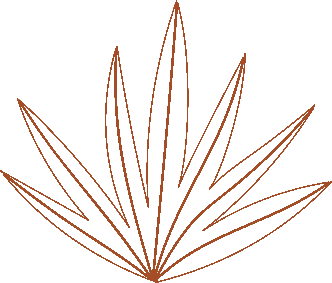 2
CONTENT
Here you could describe the topic of the section
15%
20%
25%
40%
CONTENT
CONTENT
CONTENT
CONTENT
Click here to add text content, such as keywords, some brief introductions, etc. Click here to add text content,
Click here to add text content, such as keywords, some brief introductions, etc. Click here to add text content,
Click here to add text content, such as keywords, some brief introductions, etc. Click here to add text content,
Click here to add text content, such as keywords, some brief introductions, etc. Click here to add text content,
A
B
C
D
2
CONTENT
Here you could describe the topic of the section
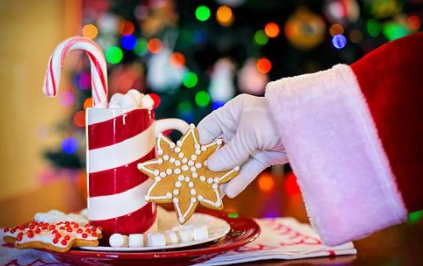 CONTENT HERE
CONTENT HERE
Click here to add text content, such as keywords, some brief introductions, etc. Click here to add text content, such as keywords, some brief introductions, etc.Click here to add text content, such as keywords, some brief introductions, etc. Click here to add text content
Click here to add text content, such as keywords, some brief introductions, etc. Click here to add text content, such as keywords, some brief introductions, etc.Click here to add text content, such as keywords, some brief introductions, etc. Click here to add text content, such as keywords, some brief introductions, etc.
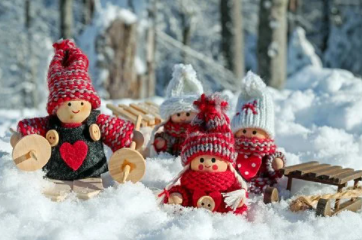 2
CONTENT
Here you could describe the topic of the section
Here you could describe the topic of the sectionHere you could describe the topic
Here you could describe the topic of the sectionHere you could describe the topic
Here you could describe the topic of the sectionHere you could describe the topic
Here you could describe the topic of the sectionHere you could describe the topic
CONTENT
CONTENT
CONTENT
CONTENT
CONTENT
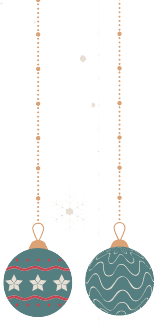 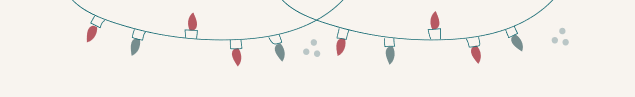 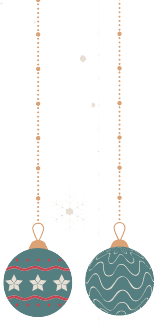 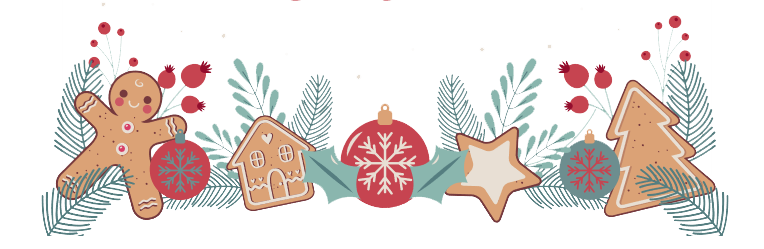 PART 03
Here is where your presentation beginsHere is where your presentation begins Here is where your presentation begins
Here is where your presentation beginsHere is where your presentation begins Here is where your presentation begins
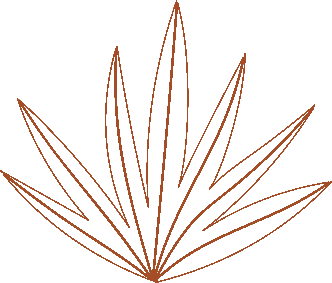 3
CONTENT
Here you could describe the topic of the section
CONTENT HERE
Click here to add text content, such as keywords, some brief introductions, etc. Click here to add text content, such as keywords, some brief introductions, etc.
CONTENT HERE
Click here to add text content, such as keywords, some brief introductions, etc. Click here to add text content, such as keywords, some brief introductions, etc.
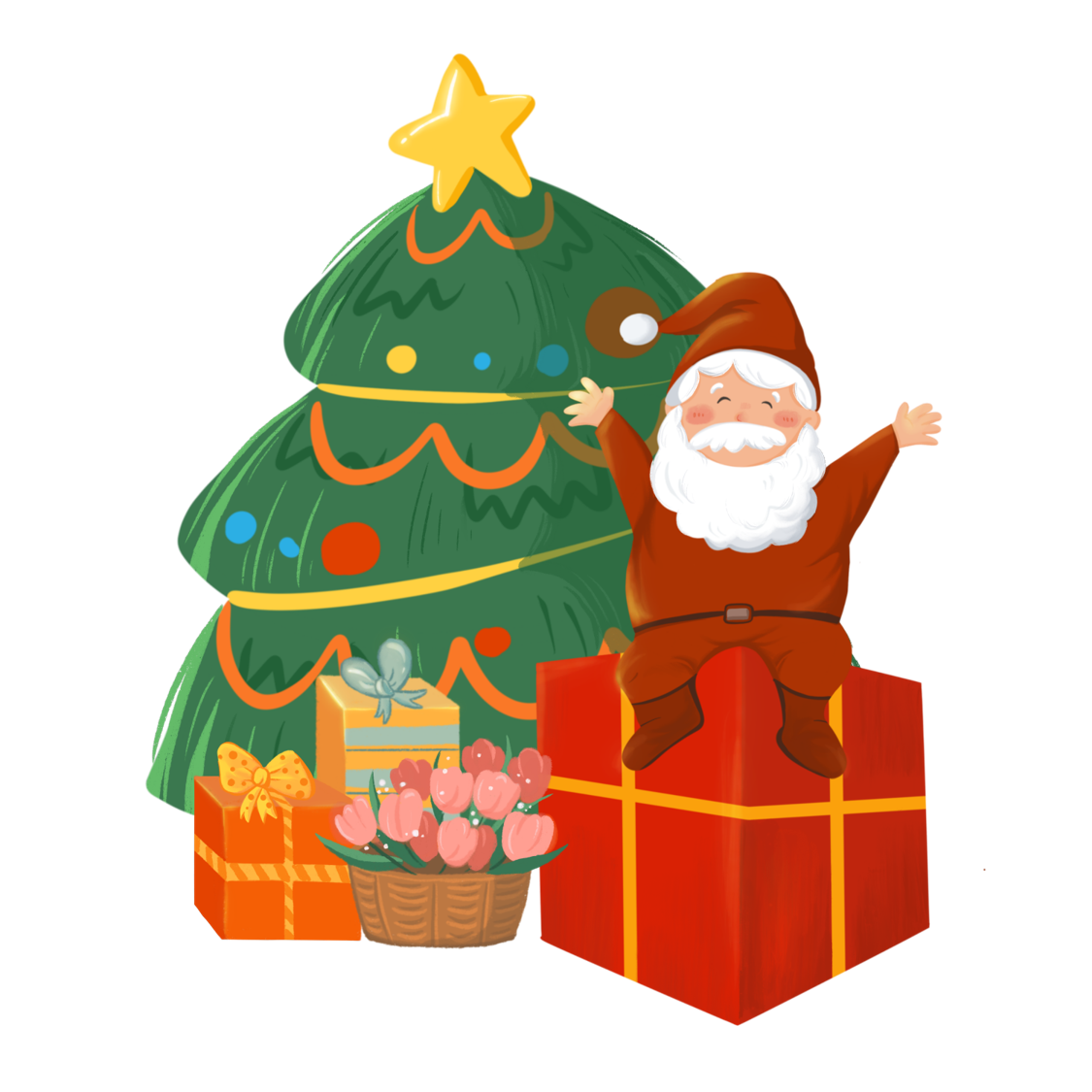 3
CONTENT
Here you could describe the topic of the section
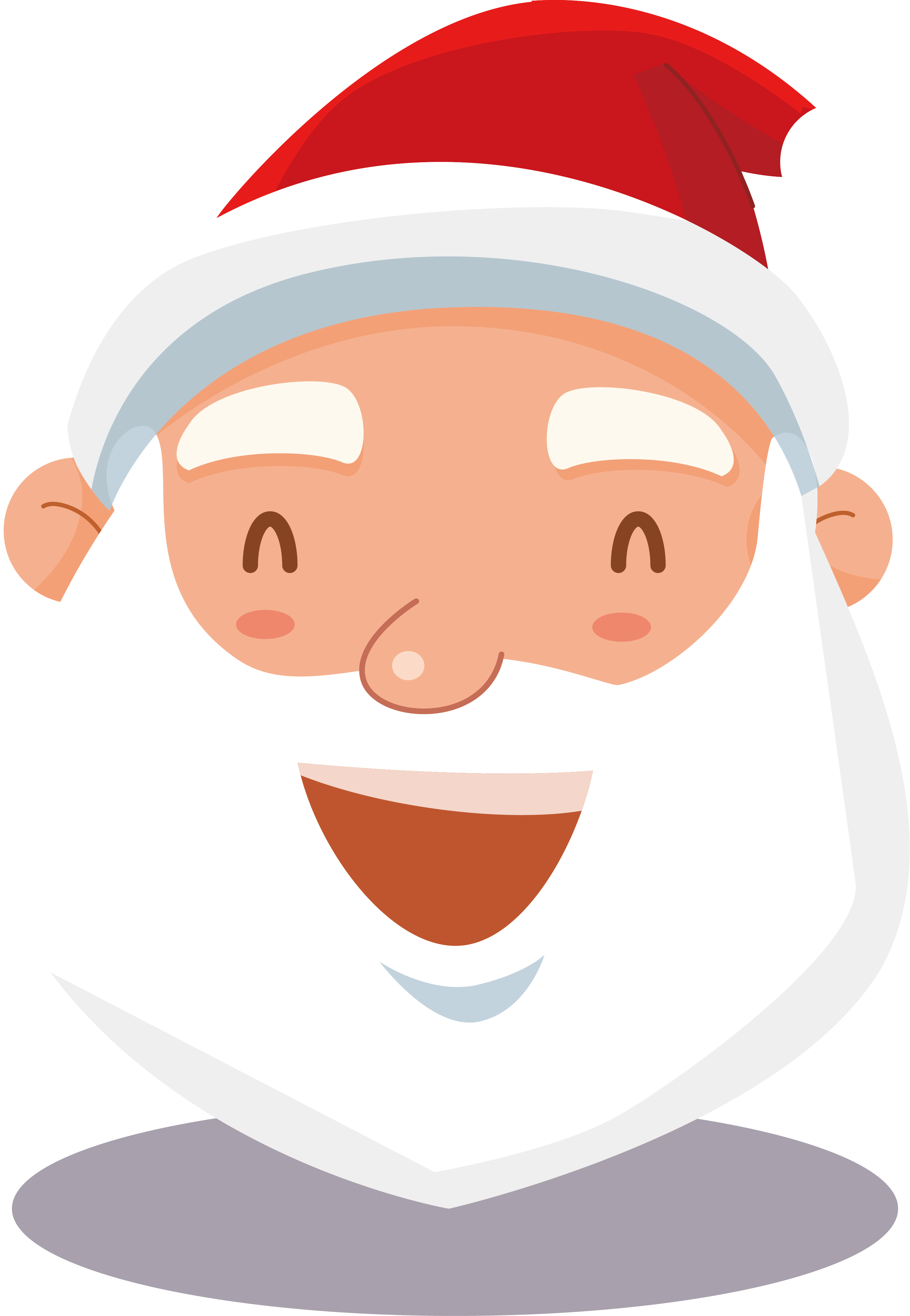 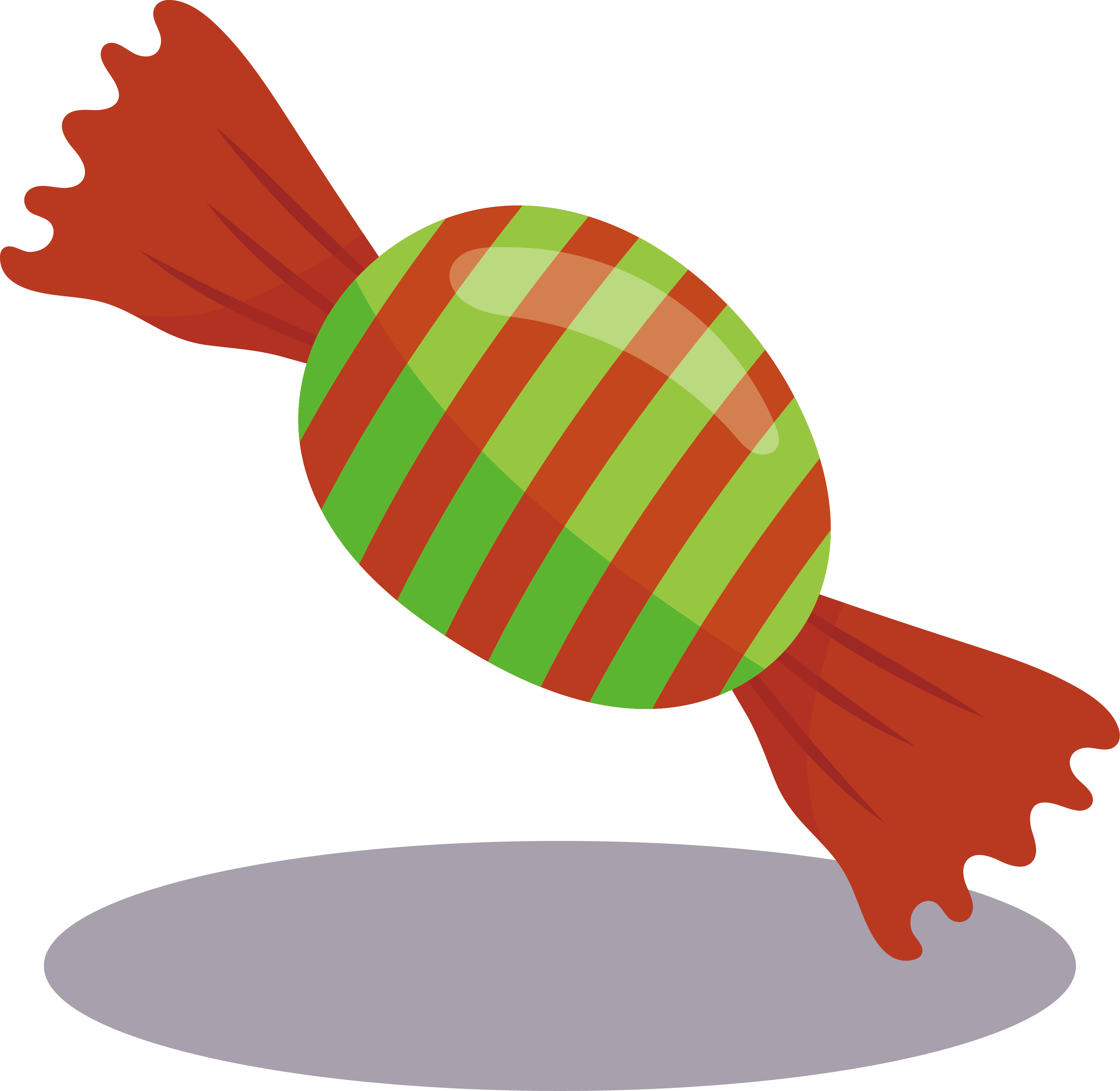 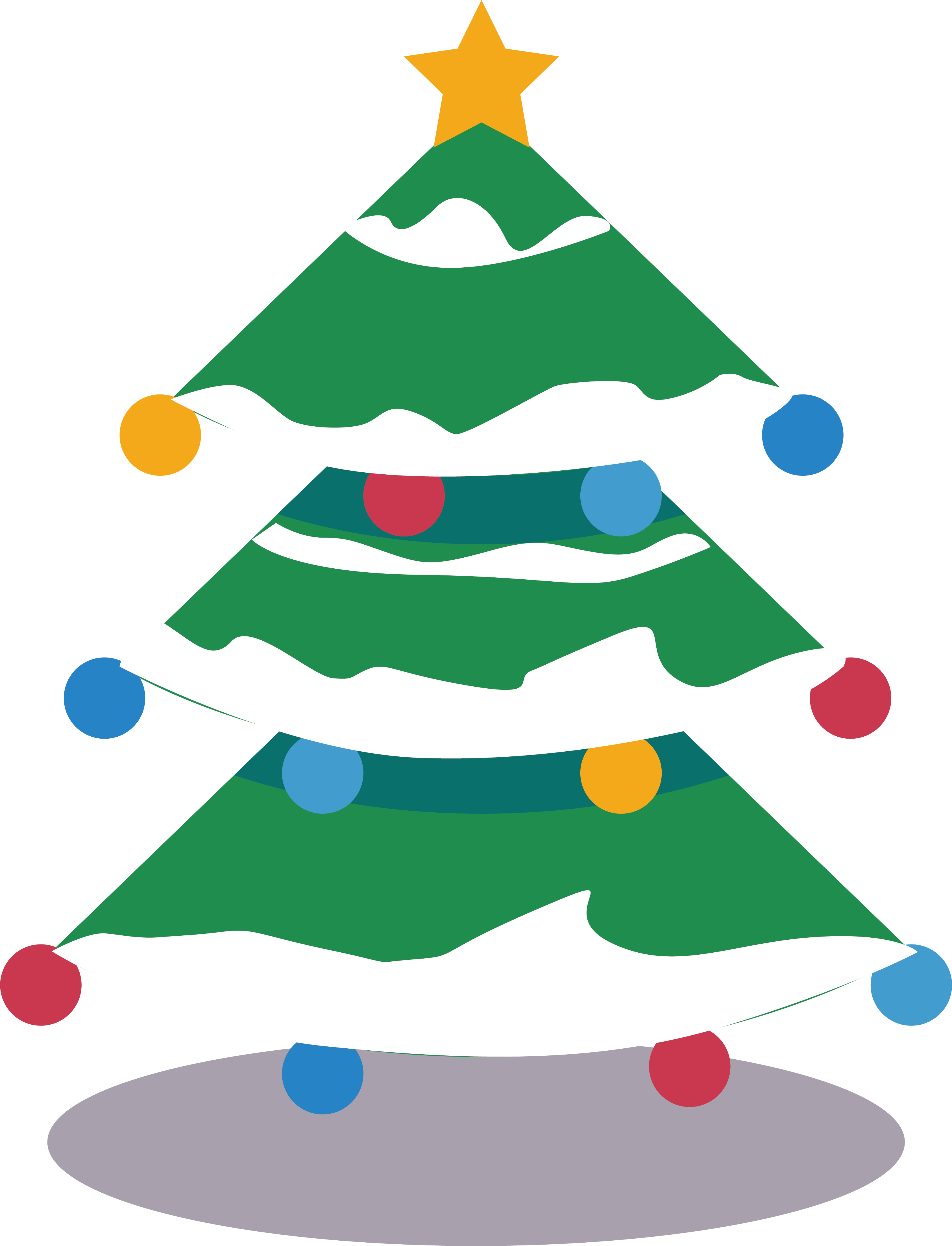 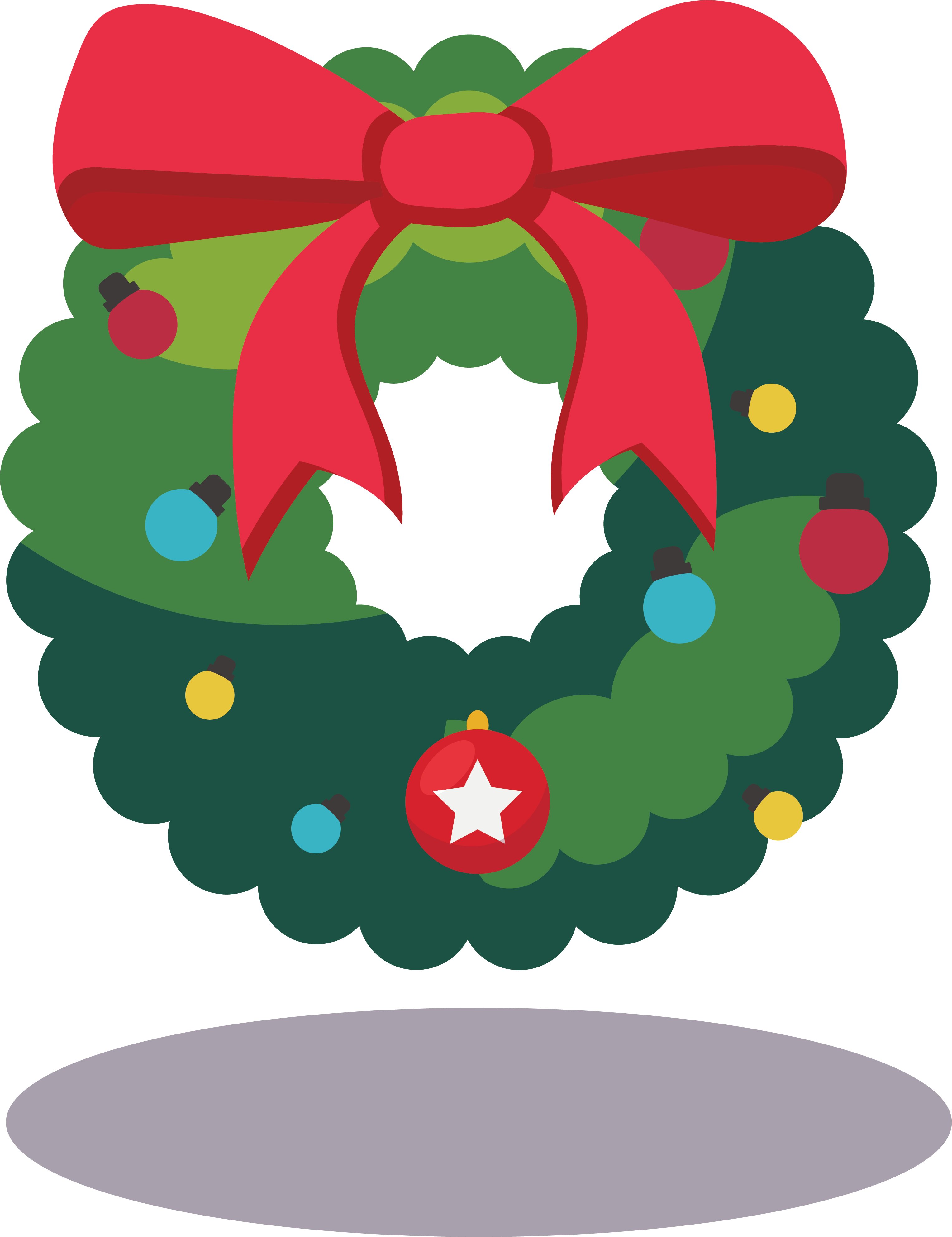 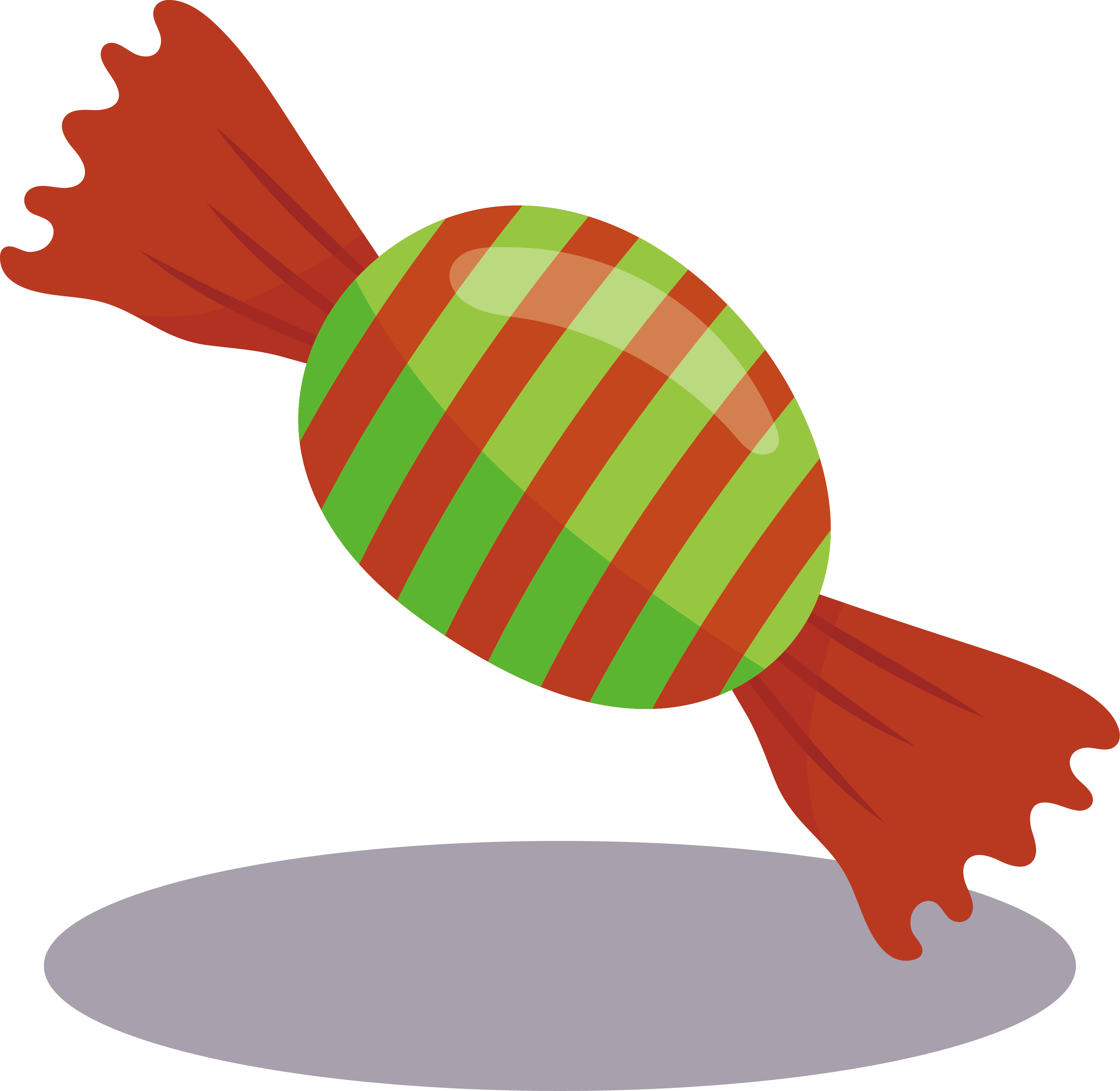 Click here to add text content, such as keyword
CONTENT
CONTENT
Click here to add text content, such as keywords, some brief introductions, etc.
Click here to add text content,
3
CONTENT
Here you could describe the topic of the section
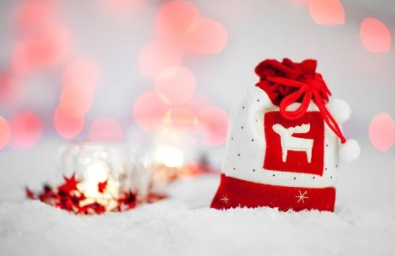 CONTENT HERE
CONTENT HERE
CONTENT HERE
Click here to add text content, such as keywords, some brief introductions, etc. Click here to add text content
Click here to add text content, such as keywords, some brief introductions, etc. Click here to add text content
Click here to add text content, such as keywords, some brief introductions, etc. Click here to add text content
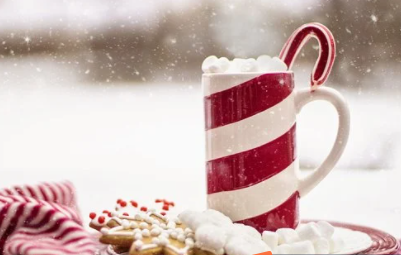 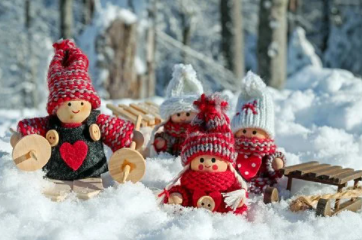 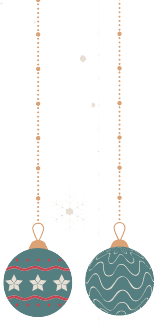 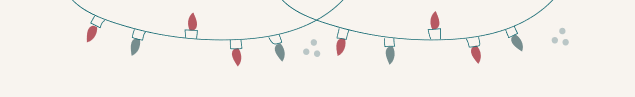 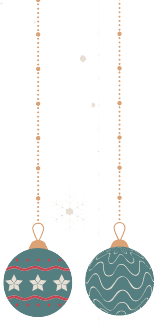 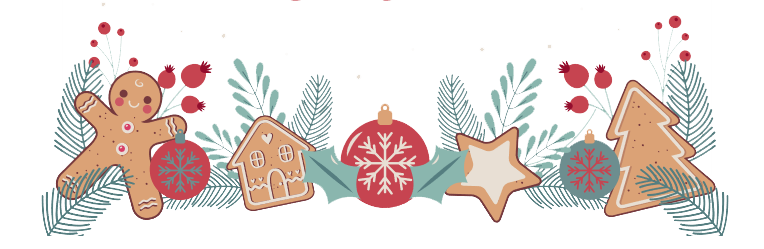 PART 04
Here is where your presentation beginsHere is where your presentation begins Here is where your presentation begins
Here is where your presentation beginsHere is where your presentation begins Here is where your presentation begins
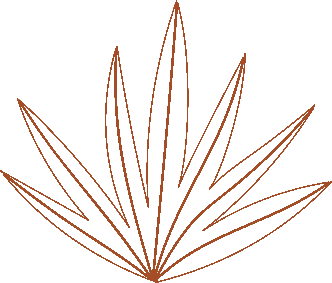 4
CONTENT
Here you could describe the topic of the section
CONTENT HERE
CONTENT HERE
Click here to add text content, such as keywords, some brief introductions, etc.
Click here to add text content, such as keywords, some brief introductions, etc.
01
03
02
04
05
06
4
CONTENT
Here you could describe the topic of the section
CONTENT HERE
CONTENT HERE
Click here to add text content, such as keywords, some brief introductions, etc. Click here to add text content, such as keywords, some brief introductions, etc.
Click here to add text content, such as keywords, some brief introductions, etc. Click here to add text content, such as keywords, some brief introductions, etc.
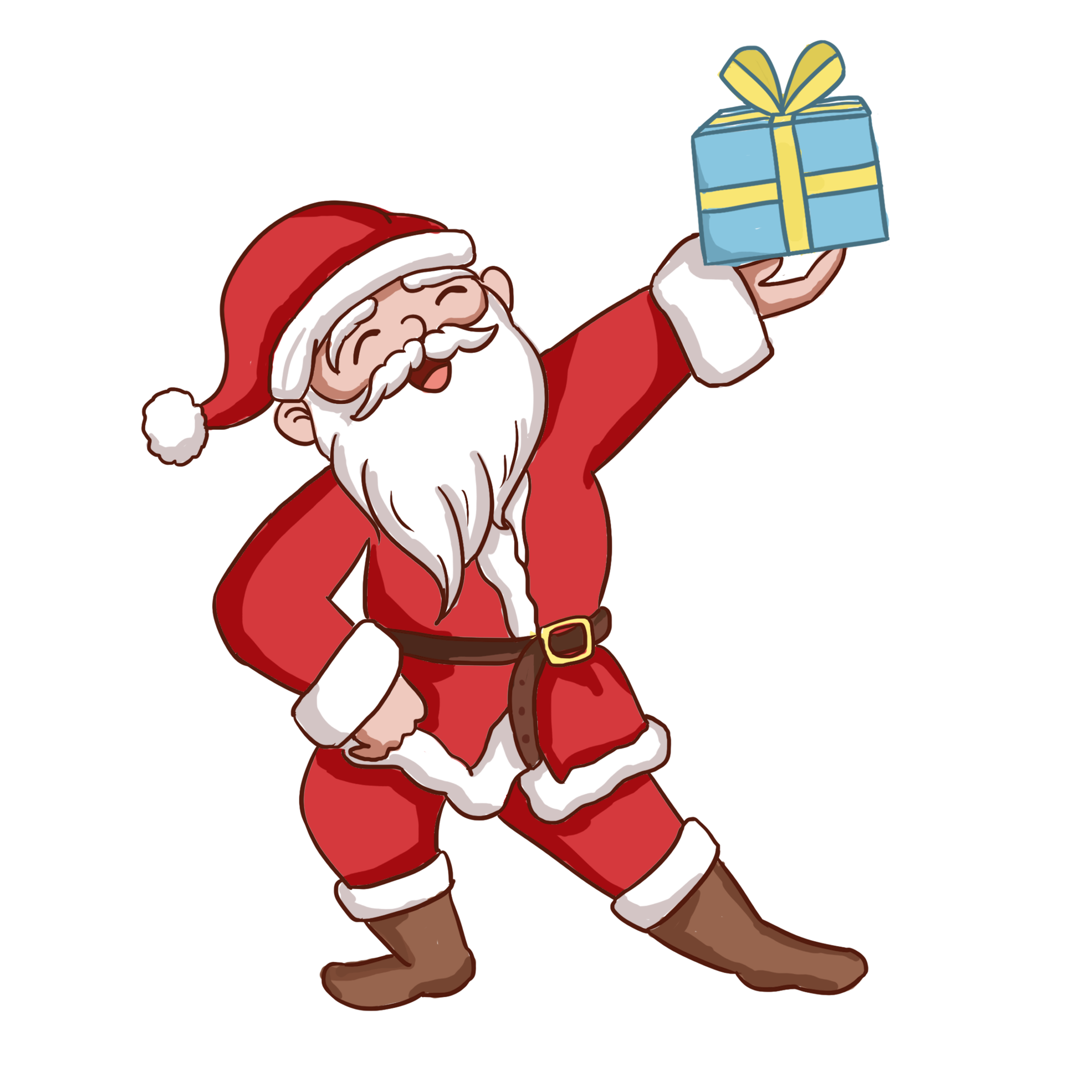 4
CONTENT
Here you could describe the topic of the section
CONTENT HERE
CONTENT HERE
CONTENT HERE
CONTENT HERE
Click here to add text content, such as keywords, some brief introductions, etc.
Click here to add text content, such as keywords, some brief introductions, etc.
Click here to add text content, such as keywords, some brief introductions, etc.
Click here to add text content, such as keywords, some brief introductions, etc.
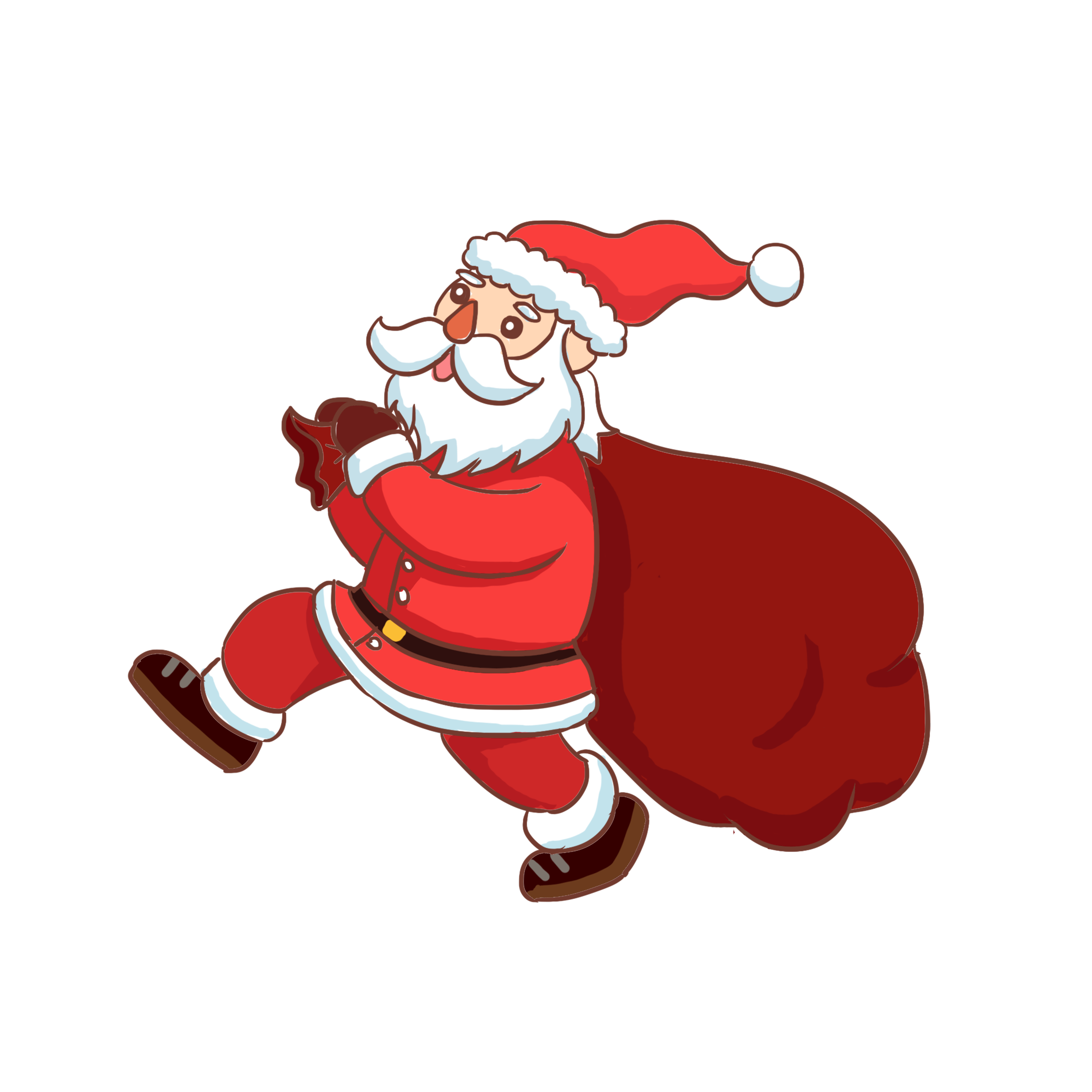 1
2
3
4
4
CONTENT
Here you could describe the topic of the section
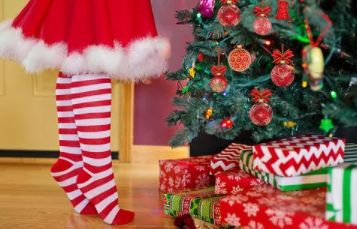 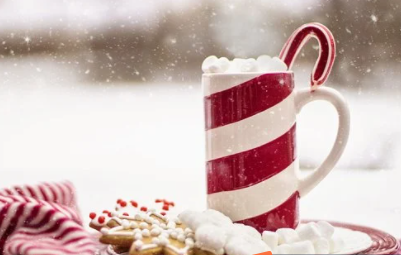 PART ONE
PART TWO
CONTENT HERE
CONTENT HERE
Click here to add text content, such as keywords, some brief introductions, etc. Click here to add text content, such as keywords
Click here to add text content, such as keywords, some brief introductions, etc. Click here to add text content, such as keywords
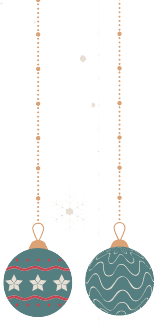 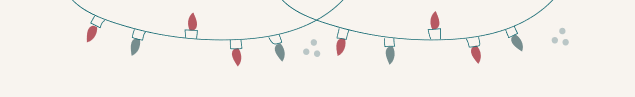 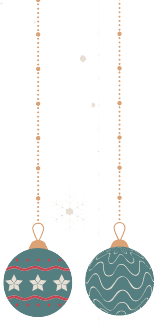 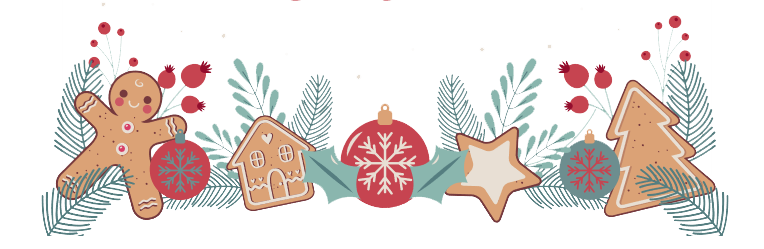 CHRISTMAS
Here is where your presentation beginsHere is where your presentation begins Here is where your presentation begins
Here is where your presentation beginsHere is where your presentation begins Here is where your presentation begins
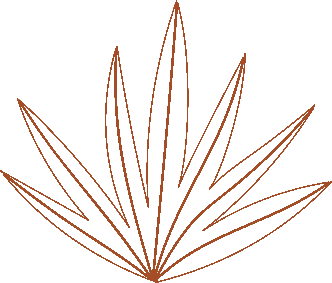